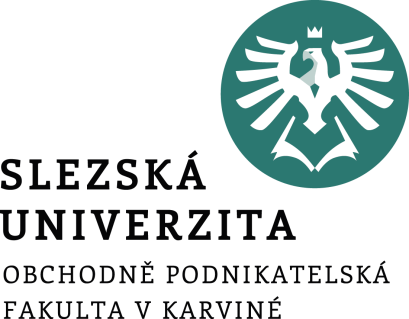 INFORMAČNÍ A ZNALOSTNÍ MANAGEMENT A TECHNOLOGIE
11. MODERNÍ TECHNOLOGIE
Ing. Radim Dolák, Ph.D.
Cíle přednášky
Znát využití rozšířené reality
Znát využití virtuální reality
Znát možné využití dronů
Seznámit s technologií RFID, NFC a QR kódy
Seznámit s čipovými kartami a jejich využitím
[Speaker Notes: csvukrs]
Rozšířená realita (AR)
rozšířená realita je pojem používaný pro zobrazení reality a následného přidání digitálních prvků
příkladem může být např. vyfotografování budovy mobilním telefonem a následné přidání digitálních prvků (text, 2D či 3D objekty, animované obrázky, filmové klipy nebo zvuky)
možnost propojení rozšířené reality zejména na webové stránky, prezentace, internetové obchody atd.
rozšířená realita umožňuje také propojení na další technologie jako je využití GPS navigace, digitálního kompasu a samozřejmě připojení k internetu.
[Speaker Notes: csvukrs]
Rozšířená realita (AR)
Existuje několik možností jak rozšířenou realitu prezentovat koncovému uživateli:
Prezentace
Kiosek
Na vlastním počítači offline
Na vlastním počítači online
Na chytrém mobilním telefonu
[Speaker Notes: csvukrs]
Rozšířená realita (AR)
Ukázka praktického využití:
Mobilní aplikace ShowMeAR

Tato aplikace je zaměřena na prezentaci různých produktů a služeb. Lze shlédnout obsah, který může být 3D modelem například produktu, video upoutávky či celého filmu, webové aplikace /stránky! Celkově vzato jde o moderní technologii, která přináší rozšířený obsah pro statické prezentace a díky dynamickým prvkům vtáhne případné zákazníky/uživatele do děje. 
http://www.rozsirenarealita.cz/
https://play.google.com/store/apps/details?id=cz.rozsirenarealita.showmear&hl=cs
[Speaker Notes: csvukrs]
Virtuální realita (VR)
je to technologie umožňující uživateli ocitnout se v simulovaném prostředí, ideálně doprovázené jeho interakcí s ním
prostřednictvím VR se vytvářejí iluze skutečného světa nebo fiktivního světa počítačových her
iluze skutečného světa se skládají zejména na základě vizuálního,  sluchového, hmatového či jiného zážitku budícího subjektivní dojem skutečnosti
možnost interakce uživatele s virtuálním prostředím je zajištěna standardně senzory pro snímání pohybů
základním principem vytváření virtuální reality je stereoskopické zobrazování (vytváření různých vjemů pro každé oko za účelem vytvoření iluze skutečného trojrozměrného prostředí)
[Speaker Notes: csvukrs]
Virtuální realita (VR)
Nejpoužívanější technické prostředky pro VR:
zobrazováním různých pohledů na dva displeje, kde každý je umístěn před jedno 
shutter glasses, které střídavě velkou rychlostí zatmívají levé a pravé oko v synchronizaci se zobrazením na monitoru. 
filtrace barev, kde speciální brýle mají na každém skle jiný barevný filtr vždy v páru vzájemně doplňkových barev (červená a azurová) 
speciální soupravy bez zobrazovacího zařízení, do které se horizontálně umístí chytrý mobilní telefon, jehož displej bude zobrazovat na každé polovině jiný obraz pro každé oko a bude vhodně zakryt, aby byla projekce věrohodná.
[Speaker Notes: csvukrs]
Virtuální realita (VR)
Využití virtuální reality v praxi:
lékařství (modely orgánů nebo celého těla získané za pomocí počítačové tomografie)
Sport (trénování správného pohybu, cviku a techniky)
Stavebnictví a strojírenství (práce ve třech rozměrech jako je CAD, VR přidává možnost prohlédnout si interiéry staveb, vnitřek automobilů, atd.)
Armádě (simulátory výcviku létání, bojové simulátory)
Zábava (hry, počítačová 3D grafika)
[Speaker Notes: csvukrs]
Drony
„Bezpilotní letoun (někdy UAV z anglického Unmanned Aerial Vehicle nebo také dron z anglického drone) je letadlo bez posádky, které může být řízeno na dálku, nebo létat samostatně pomocí předprogramovaných letových plánů nebo pomocí složitějších dynamických autonomních systémů.“ 
„Bezpilotní letadla se používají často v armádě k průzkumným i útočným letům. Používají se také k mnoha civilním úkolům, například k hašení požárů, policejnímu sledování nebo průzkumu terénu.“

Zdroj: http://www.droneweb.cz/co-je-dron
[Speaker Notes: csvukrs]
Drony
Bezpilotní letadla se většinou řadí do následujících funkčních kategorií:
Cíle a návnady 
Průzkumné 
Bojové 
Logistické 
Výzkumné a vývojové 
Civilní a komerční
[Speaker Notes: csvukrs]
RFID
RFID (Radio Frequency Identification) v překladu identifikace na rádiové frekvenci je systém identifikátorů navržených nejen k identifikaci zboží a v podstatě navazuje na systém čárových kódů. 
Stejně jako čárové kódy slouží k bezkontaktní komunikaci na krátkou vzdálenost. 
Iniciátorem vývoje je stejně jako u čárových kódů firma Wal-Mart. Patent na technologii RFID získal vynálezce Charles Walton v roce 1983. 
RFID čipy různých frekvencí se velmi často používají jako čipová časomíra pro změření účastníků sportovních závodů.
[Speaker Notes: csvukrs]
NFC
NFC (Near field communication) je modulární technologie radiové bezdrátové komunikace mezi elektronickými zařízeními na velmi krátkou vzdálenost (do 4 cm) s přiblížením přístrojů. 
současné a předpokládané využití této technologie je především ve výměně klíčových dat při bezkontaktních finančních transakcích a ve zjednodušené konfiguraci spojení radiových zařízení, jako např. Wi-Fi.
technologie NFC je popisována standardy, které zahrnují několik komunikačních protokolů a je založena na standardech RFID
standardy jsou součástí normy ISO/IEC 18092 definovaném neziskovou organizací NFC Forum, jež byla založena v roce 2004 firmami Nokia, Philips a Sony.
[Speaker Notes: csvukrs]
QR kódy
QR kód vychází z anglického „Quick Response“, v překladu tedy kód rychlé reakce
technologie QR kódů je prostředek pro automatizovaný sběr dat
QR kód dokáže zakódovat mnohem větší množství dat, než klasický EAN čárový kód
jsou určeny pro počítačové zpracování, využívají velké množství technik předcházejících chybám interpretace
kód přestává být čitelným až po odstranění či znečištění velké části kódu (nevadí ani otáčení kódu, inverze barev, kód nevyžaduje velký kontrast barev)
kódy jsou definovány v 40 velikostních verzích (od 1 do 40)
[Speaker Notes: csvukrs]
Čipové karty
Čipová karta (anglicky smart card) je definována jako plastová karta kapesní velikosti s integrovaným obvodem (čipem), který je schopen zpracovávat data. 
Zařízení je tedy schopné přijmout data, zpracovat je a vrátit požadované informace. 
Čipové karty je možné rozdělit na paměťové a mikroprocesorové. 
Čipové karty  se používají často v případech, kdy je potřeba spolehlivé a bezpečné autentizace.
[Speaker Notes: csvukrs]
Čipové karty
Největší nárůst v používání čipových karet přišel v roce 1990 se zavedením SIM karet používaných v GSM mobilních zařízeních. 
Další významný rozvoj proběhl v bankovnictví, když mezinárodní platební systémy MasterCard, Visa a Europay v roce 1993 podepsaly smlouvu na spolupráci při vývoji specifikace pro čipové karty pro platbou s kreditní a debetní kartou. 
Bezkontaktní čipové karty, nevyžadující fyzický kontakt mezi čtečkou a kartou, byly rozvinuty firmami Visa a MasterCard během let 2004 a 2006 v USA.
[Speaker Notes: csvukrs]
Čipové karty – typy karet
Kontaktní čipové karty
Karty mají kontakt o velikosti přibližně jeden čtvereční centimetr s pozlacenými kontaktními ploškami. Plošky poskytují elektrické propojení po vložení do čtečky, která jsou použita jako komunikační médium mezi čipovou kartou a zařízením (počítačem, bankovním terminálem nebo mobilním telefonem).

Bezkontaktní čipové karty
Bezkontaktní čipové karty, nevyžadující fyzický kontakt mezi čtečkou a kartou, byly rozvinuty firmami Visa a MasterCard během let 2004 a 2006 v USA.
[Speaker Notes: csvukrs]
Příklady čipových bezkontaktních karet
Finanční služby: Elektronická peněženka, platby přes terminály, kreditní nebo debetní karty, platby přes internet.
Komunikační služby: SIM do sítě GSM, ale také přístupové karty do placené, nejčastěji, satelitní televize. 
Informační bezpečnost: přístup do počítačových sítí.
Řízení přístupu: Zaměstnanecké přístupové karty určující přístup do chráněných areálů. 
Doprava: Řidičská oprávnění, karty pro hromadnou dopravu, mýtné
Věrnostní karty: informace o zákaznících s benefitním systémem.
Zdravotnictví: Sběr informací o stavu pacienta, ověření zdravotního pojištění.
[Speaker Notes: csvukrs]
DĚKUJI ZA POZORNOST